Использование игровых технологий для развития интеллектуальных и творческих способностей у детей дошкольного возраста
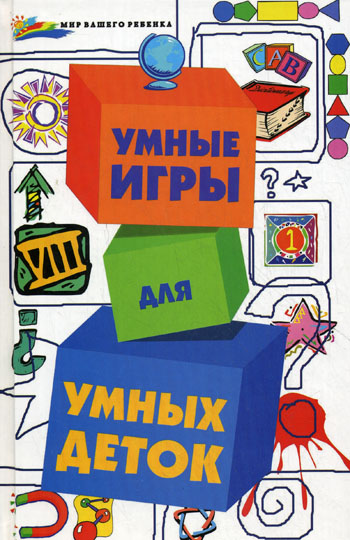 Актуальность
Развитие интеллектуальных способностей детей дошкольного возраста – одна из актуальных проблем современности. 
Дошкольники с развитым интеллектом быстрее запоминают материал, более уверенны в своих силах, легче адаптируются в новой обстановке, лучше подготовлены к школе. 
В дошкольном детстве происходит становление первых форм абстракции, обобщение простых умозаключений, переход от практического мышления к логическому, развитие восприятия, внимания, памяти, воображения.
«Игра - это прекрасный метод развивающего обучения» (Л. Выготский).
Обучение лучше осуществлять в естественном, самом привлекательном виде деятельности для ребенка – игре.
 В процессе игры развиваются: планирование, умение анализировать результаты, воображение и др.
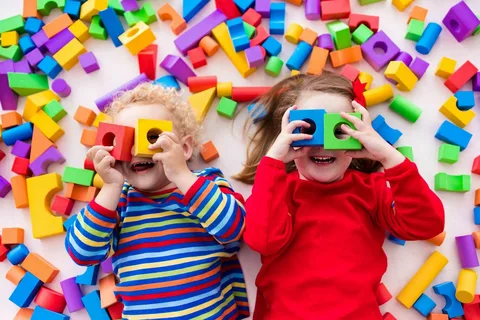 Палочки Кюизенера
Бельгийский учитель начальной школы Джордж Кюизинер разработал универсальный дидактический материал для развития у детей математических способностей. 

  Палочки Кюизинера это счетные палочки, которые еще называют: «числа в цвете», цветными палочками, цветными числами, цветными линеечками.
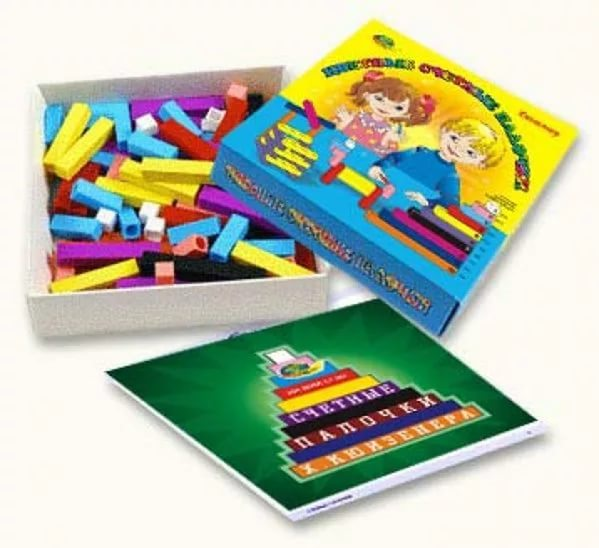 Задачи:
Формировать понятие числовой последовательности, состава числа. Подвести к осознанию отношений «больше – меньше», «право – лево», «между», «длиннее», «выше» и др. 
Научить делить целое на части и измерять объекты условными мерками, освоить в процессе этой практической деятельности некоторые простейшие виды функциональной зависимости. 
Развивать психические процессы: восприятие, мышление ( анализ, синтез, классификация, сравнение, логические действия, кодирование и декодирование), зрительную и слуховую память, внимание, воображение, речь. 
Способствовать развитию детского творчества, развитию фантазии и воображения, познавательной активности. 
Развивать умение работать в коллективе.
Логические блоки Дьенеша
Золтан Пал Дьенеш венгерский математик, психолог и педагог, профессор Шербрукского университета. Автор игрового подхода к развитию детей, идея которого заключается в освоении детьми математики посредством увлекательных логических игр, песен и танцев.
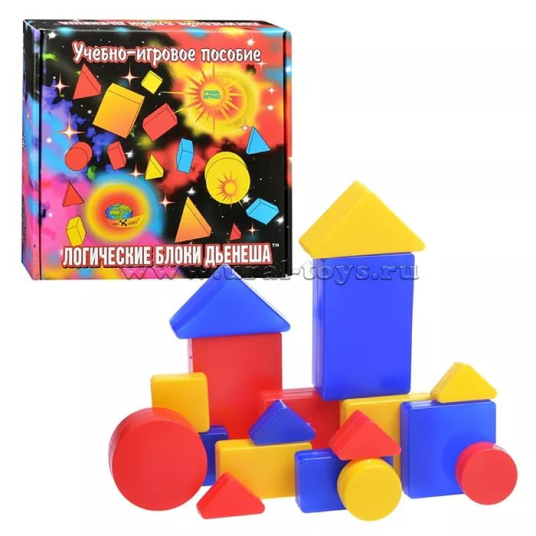 Логические блоки Дьенеша
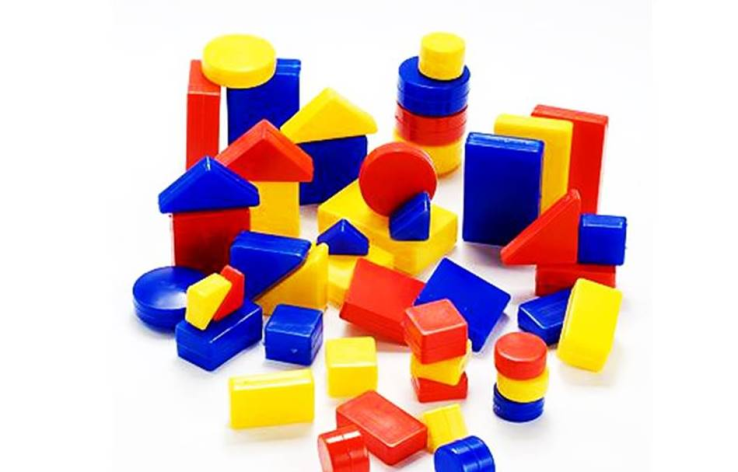 Игровой материал представляет собой набор из 48 логических блоков, различающихся четырьмя свойствами: 1. Формой - круглые, квадратные, треугольные, прямоугольные; 2. Цветом - красные, желтые, синие; 3. Размером -большие и маленькие; 4. Толщиной -толстые и тонкие.
Задачи:
Развивать логическое мышление. 
Развивать умения выявлять свойства в объектах, называть их, адекватно обозначать их отсутствие, обобщать объекты по их свойствам (по одному, по двум, трем), объяснять сходство и различие объектов, обосновывать свои рассуждения. 
Познакомить с формой, цветом, размером, толщиной объектов. 
Развивать пространственные представления.
Развивать познавательные процессы, мыслительные операции. 
Развивать творческие способности, воображение, фантазию, способность к моделированию и конструированию. 
Развивать психические функции, связанные с речевой деятельностью.
Методика раннего развития семьи Никитиных
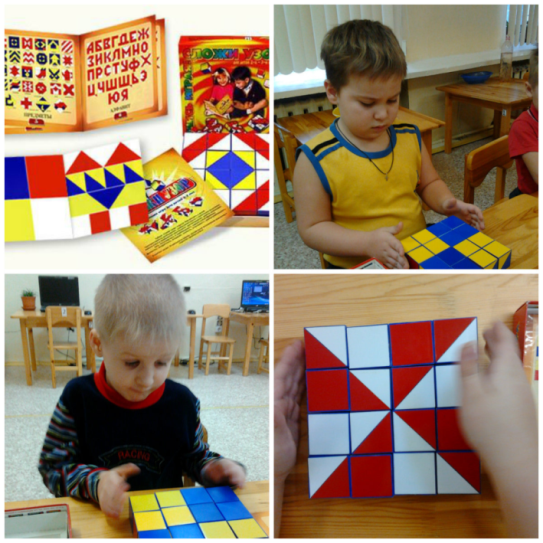 В своих развивающих играх создатели «волшебных» кубиков объединили принцип « от простого к сложному» с принципом «самостоятельно и по способностям».
Сложи квадрат
Являет собой планшет, в которых вставляется 12 квадратов, каждый по возрастающей степени сложности разрезан на кусочки. Собирая квадрат, ребенок развивает логику, цветоощущение, соотносит целое и его часть, учится разбивке одной тяжелой задачи на несколько простых. В игре 3 варианта сложности: 1 уровень – составление квадрата из 2-3 частей. 2 уровень уровень
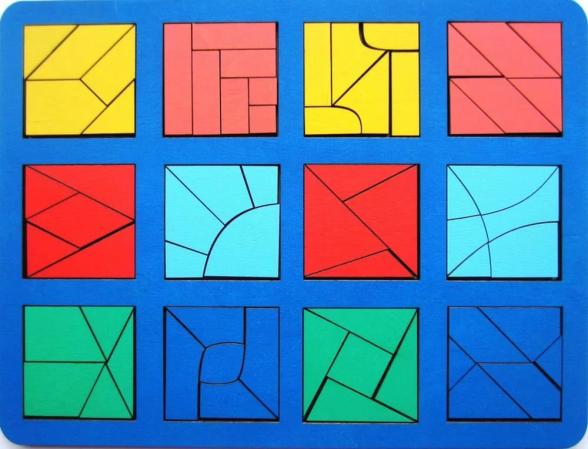 Сложи узор
Набор из 16 кубиков, 6 граней каждого кубика окрашены по - разному. Это дает возможность создавать одно, двух, трех, четырехцветные узоры в больших количествах. Сначала ребенок рассматривает, какого цвета грани у кубиков, называет их. Пробует сложить свои первые узоры – дорожки одного цвета, потом из двух чередующихся цветов, затем усложняйте задачу - приступайте к составлению узоров, которые вы можете сделать по готовому образцу, либо придумать самим. Зарисовывайте придуманные ребенком узоры. Существует такое пособие как альбом к кубикам Никитина. Состоит он из картинок, на которые по готовому образцу малыш накладывает кубик
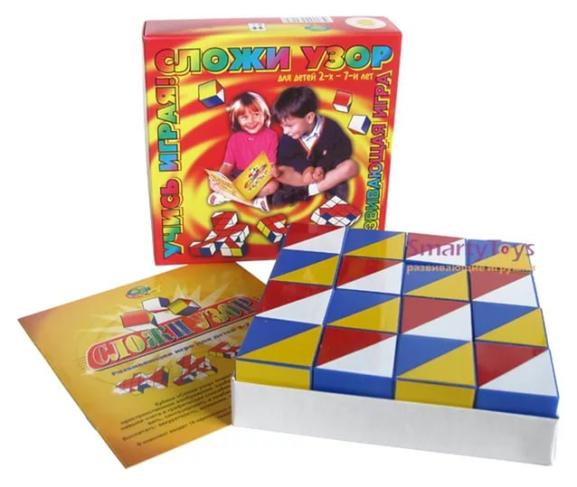 Кубики Никитина для всех
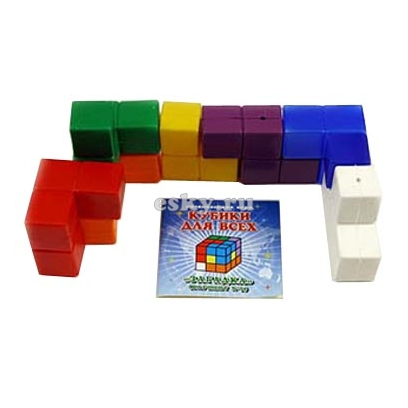 27 кубиков соединены в 7 разных элементов. Каждая деталь – фигура сложной формы, сложена из 3, 4 кубиков. Каждая фигура окрашена в свой цвет и обладает неограниченными возможностями разных сочетаний. Играя, ребенок решает сразу две задачи: выбирает из 7 фигур те, которые понадобятся для модели, и придает им положение, которое они занимают в модели.
Развивающие игры В.В. Воскобовича
путь от теории к практике освоение цифр, букв, цвета, формы, величины; тренировка мелкой моторики рук; развитие речи, мышления, внимания, памяти, воображения
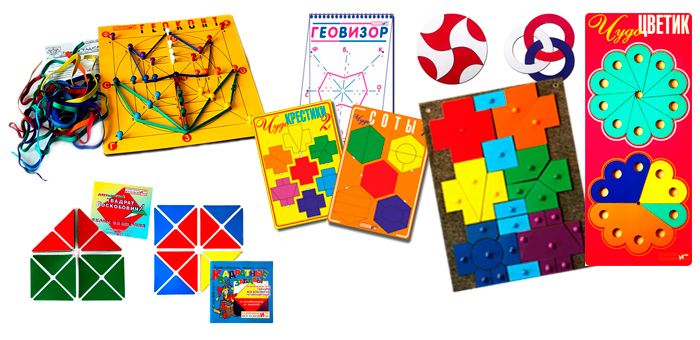 Что же развивается с помощью современных игровых технологий?
СЕНСОРНОЕ РАЗВИТИЕ: ( восприятие: цвет, форма, размер) 
ИНТЕЛЛЕКТУАЛЬНОЕ РАЗВИТИЕ ( мышление : сравнение, анализ, синтез, обобщение, и др.) 
МАТЕМАТИЧЕСКОЕ РАЗВИТИЕ (форма, размер, количество, пространственные отношения) 
ОБУЧЕНИЕ ЧТЕНИЮ, РАЗВИТИЕ РЕЧИ ( звуковой анализ, буквы, слоги, слова и т.д.) 
ТВОРЧЕСКОЕ РАЗВИТИЕ (воображение)
Игры помогают стимулировать развитие познавательной сферы и выработку определенных навыков и умений; 
С помощью одной игры можно решать большое количество образовательных задач
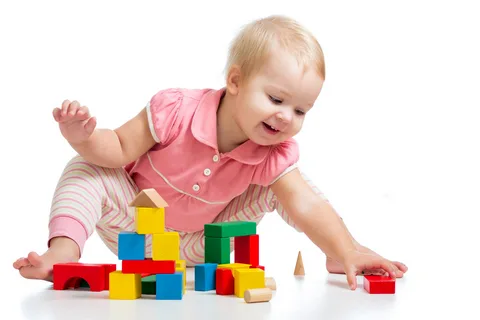 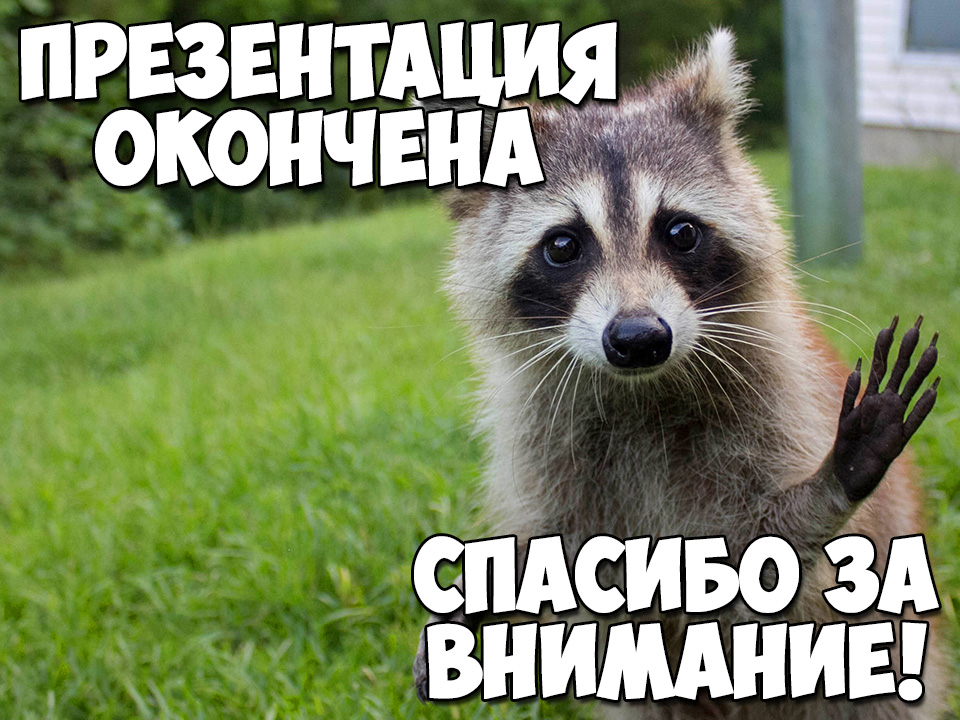